Nettskjema.no og TSD–sikker datainnsamling på nett
Kort intro
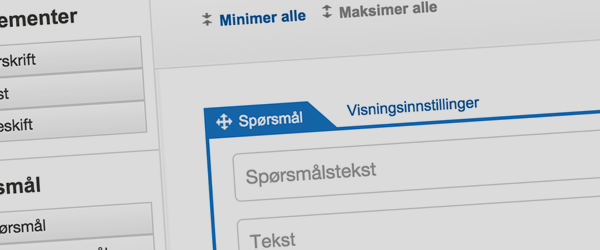 Nettskjema.no
Egenutviklet survey-applikasjon
Kjører kun på UiOs nett og servere
Høy fokus på sikkerhet og personvern
Brukes av 10-talls tusen forskere
Mottar mellom 10k og 200k svar hver dag
Brukes til datainnsamling i det meste av Covid-19 -forskning
Kan videresende svar kryptert til TSD
04.01.2021
3
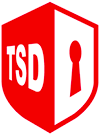 Tjenester for sensitive data
Sikker, skalerbar forskningsplattform for UiO og andre offentlige forskningsinstitusjoner.
Alle prosjekter får sin egen sikre virtuelle server
Begrensa mulighet for eksport 
Behandling av data skjer på serveren inne i TSD
Statistikk, lagring, Tungregning, Lyd -og videoredigering..+++
Se på data i TSD uten å laste dem ned!
Fremstår som en virtuell windows PC for forskeren
04.01.2021
4
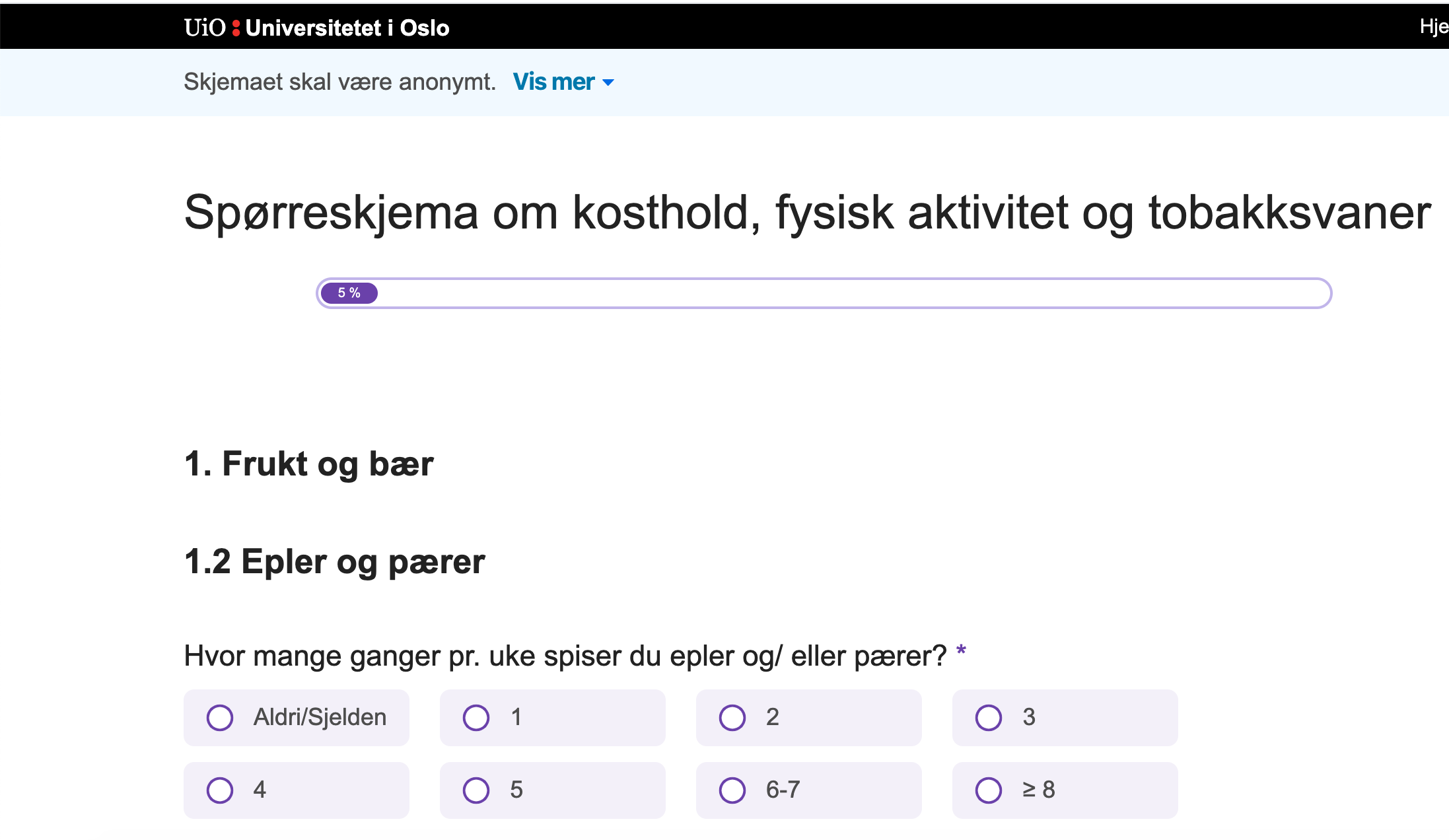 04.01.2021
5
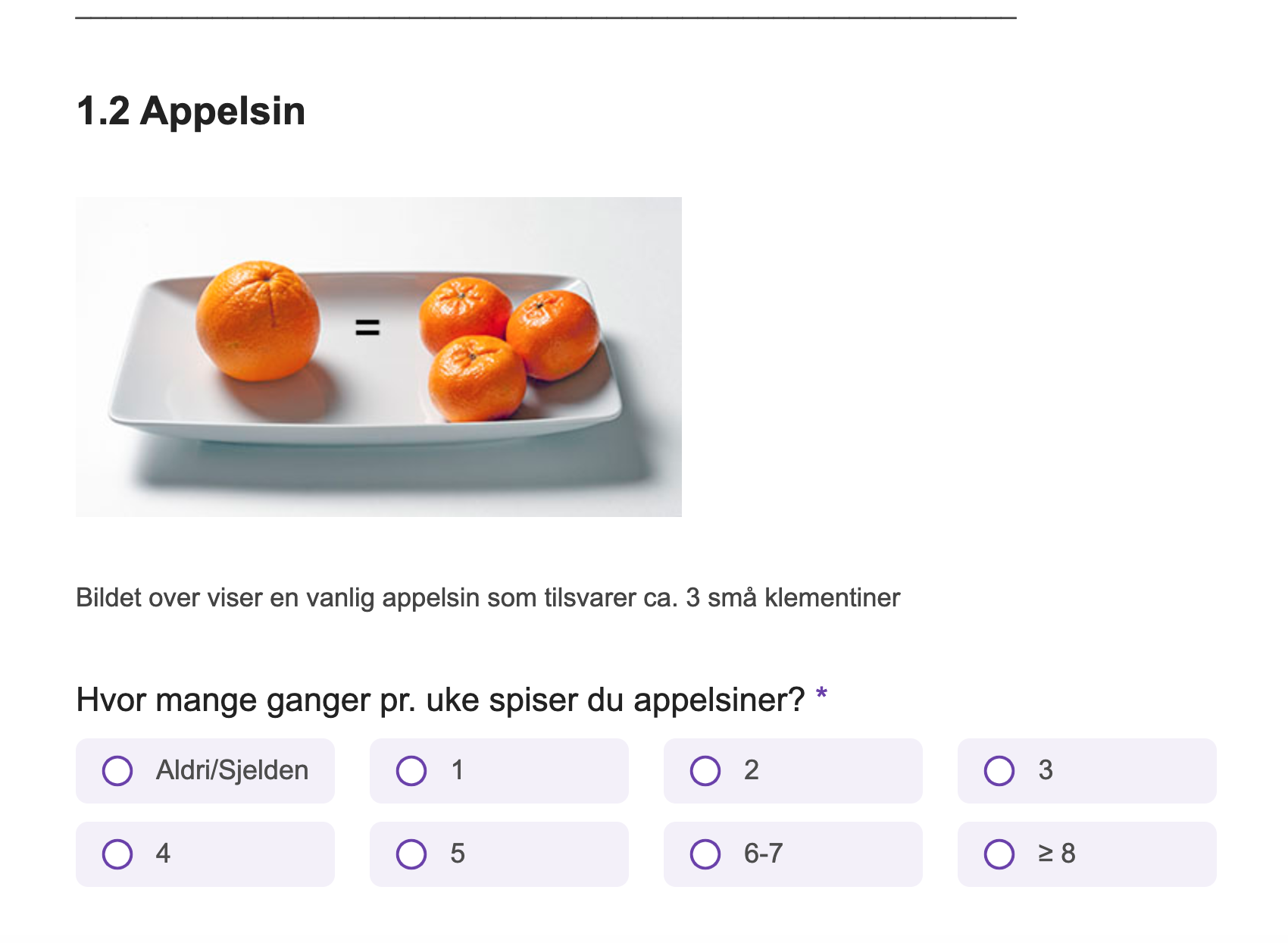 04.01.2021
6
De som svarer logger inn
Med FEIDE
MED Idporten/BANKID (må bestilles av oss, men snart fritt)
Med token-URL sendt i epost (eller SMS)
Skriver inn personID
Bruker åpent skjema
04.01.2021
7
Selfservice
De som skal lage skjema logger inn med FEIDE eller IDporten (BANKID)
Alle lager og administrer egne skjema
04.01.2021
8
Tilgjengelighet
Tåler høy trafikk (OK med 150k samtidige respondenter)
Alt skjer front-end
Kraftig API
Andre systemer kan hente data ut
Kan ta imot data fra mobilapper og webapper
Mobildesign og Universelt utformet
Data tilgjengelig som CSV/EXCEL direkte i Nettskjema eller i TSD
04.01.2021
9
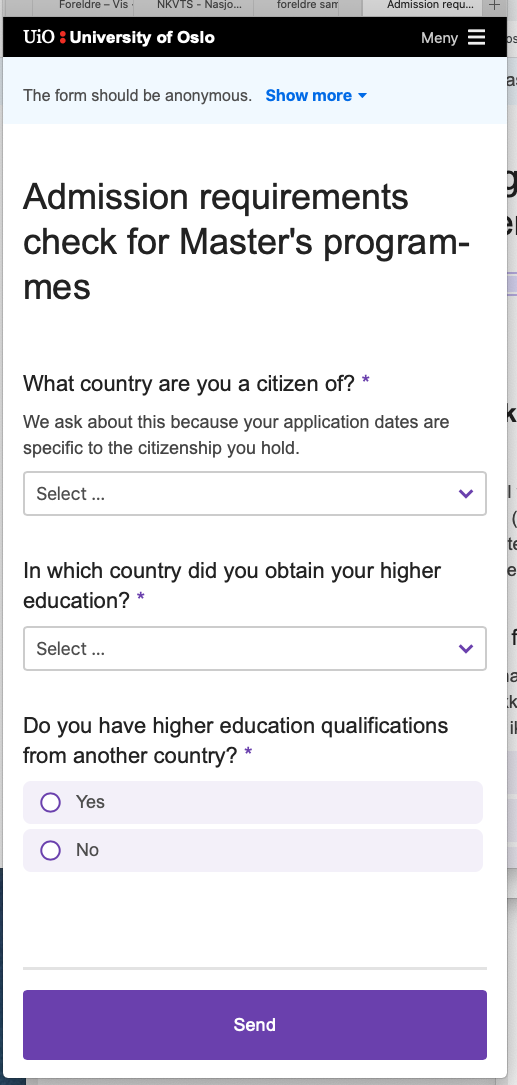 Nettskjema
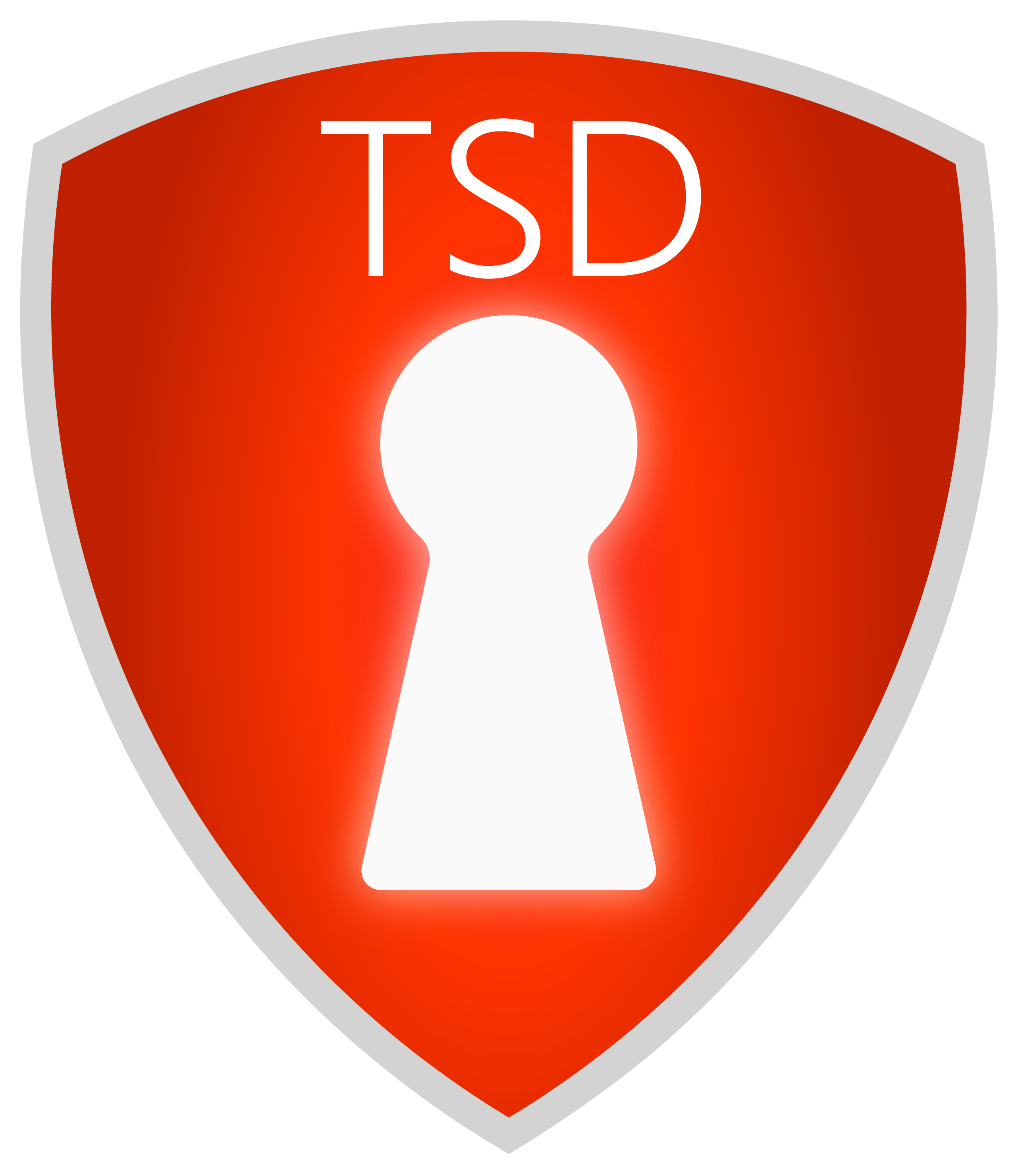 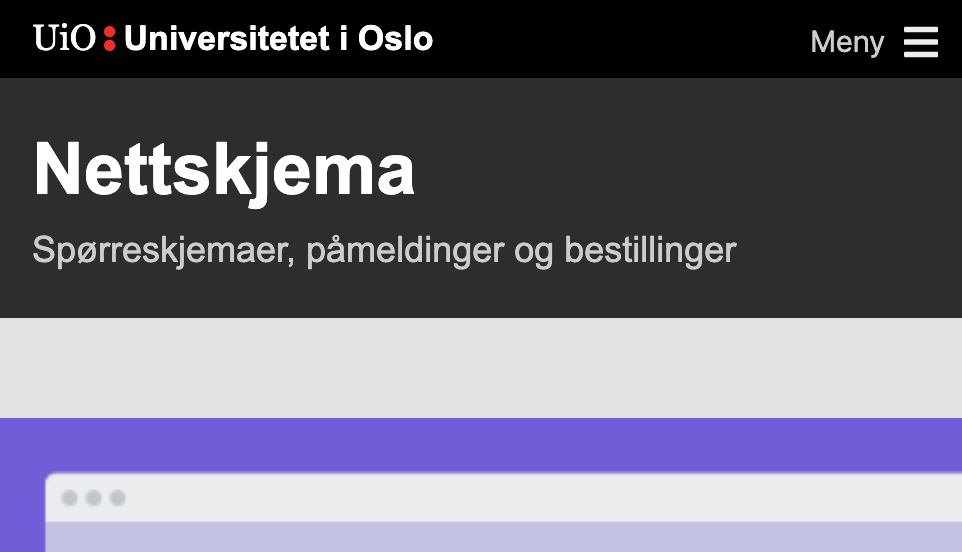 Nettskjema-diktafon: mobilapp tilgjengelig for alle brukere for lydopptak
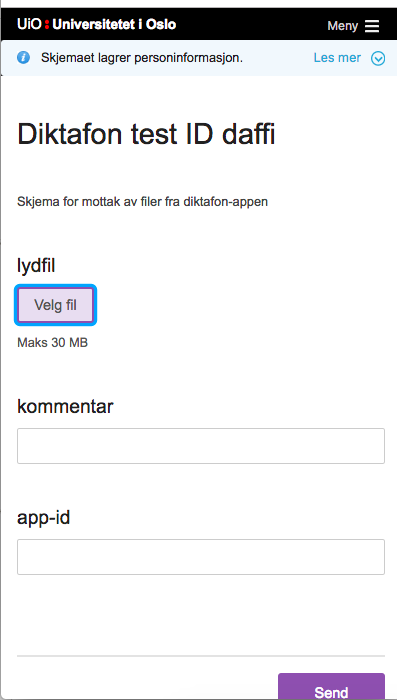 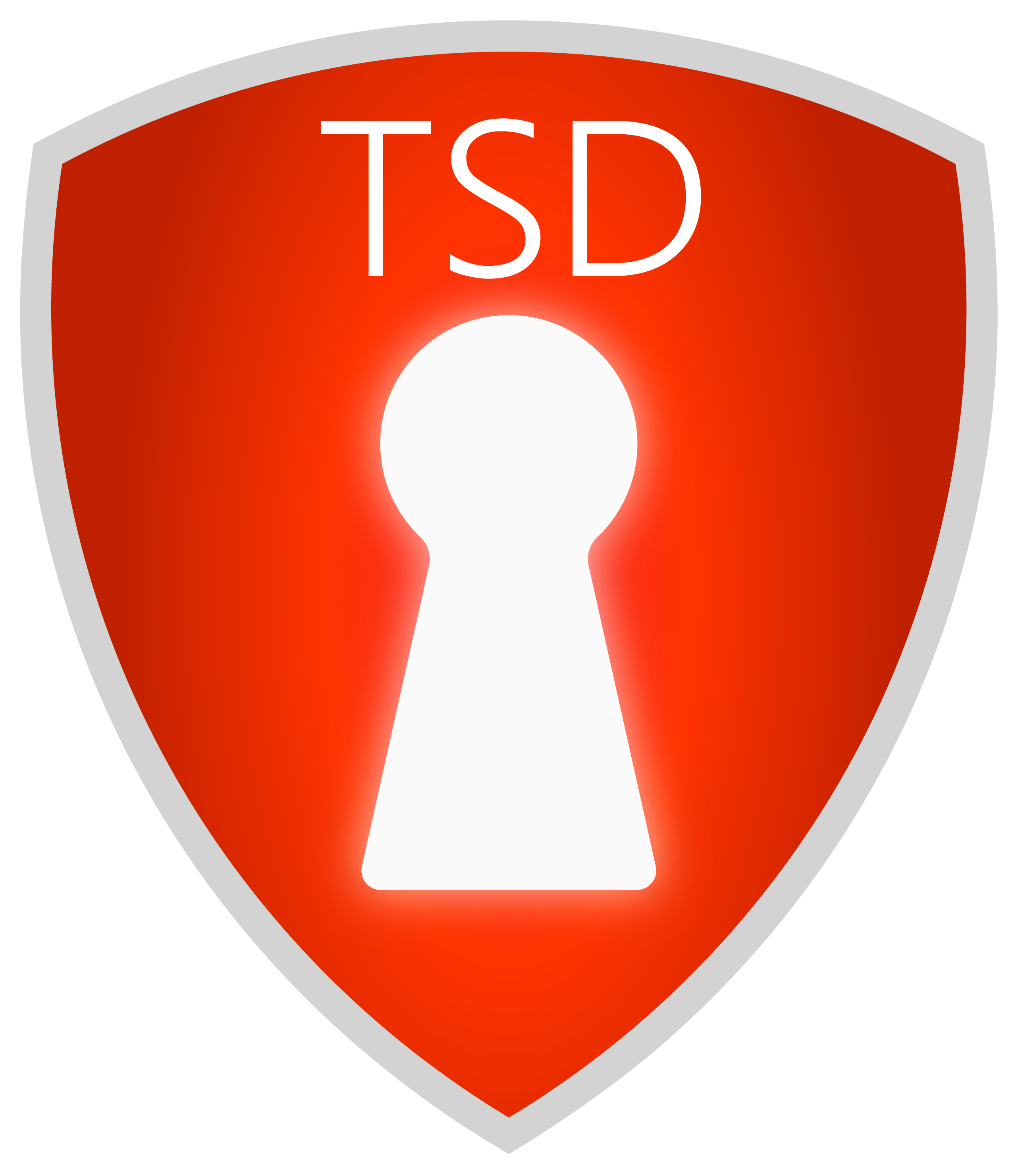 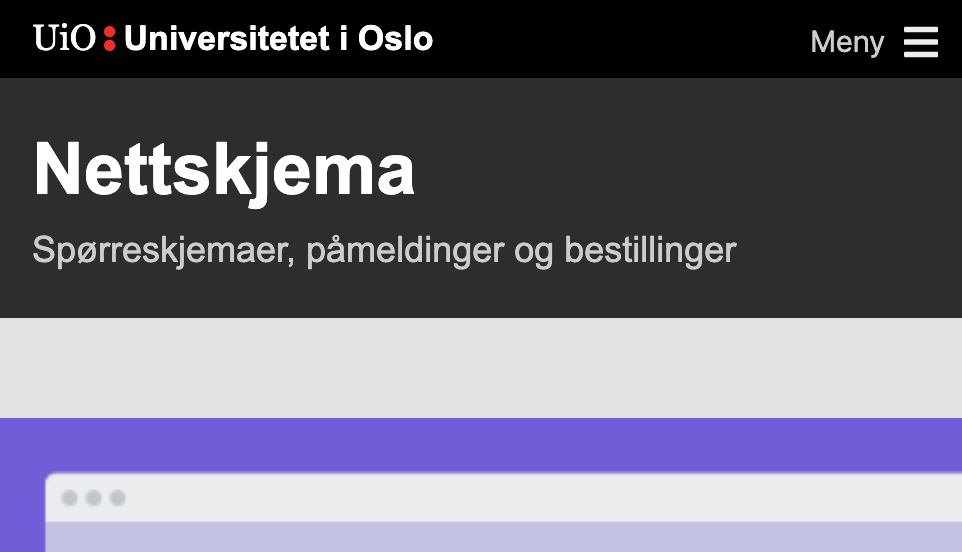 Kursing og veiledning via nett
uio.no/for-ansatte/kompetanse/tema/data/nettskjema-tsd/(google: kurs tsd)
Tilbyr Zoom-veiledning
04.01.2021
12
04.01.2021
13